Improved DEM Derivatives in the NHDPlus Version 2
Alan Rea
Craig Johnston
Richard Moore
DEM Derivatives included in NHDPlus Version 2
Flow direction grid
Flow accumulation grid
Catchment grid and shapefile
Catchment seed grid (rasterized NHD, sinks) 
HydroDEM (burned and walled)
Filled areas grid (diagnostic)
fdrnull grid (for computing flowlength)
Burn Components used to create HydroDEM
BurnLineEvent (lines)
BurnWaterbody (polygons)
Sink (points—not directly in NHD)
Wall (lines)
LandSea (polygons)
BurnAddLine (lines not in NHD)
BurnAddWaterbody (polys not in NHD)
HydroDEM development
Process uses an AML called AGREE  developed by University of Texas to “burn” NHD streams into the NED (NHDPlus V2 uses python and geoprocessing tools)
Needed since NHD streams do not always match the NED flowpaths – “DEM Flowpath Displacement”
Hydro Enforcement for streams: “stream burning”
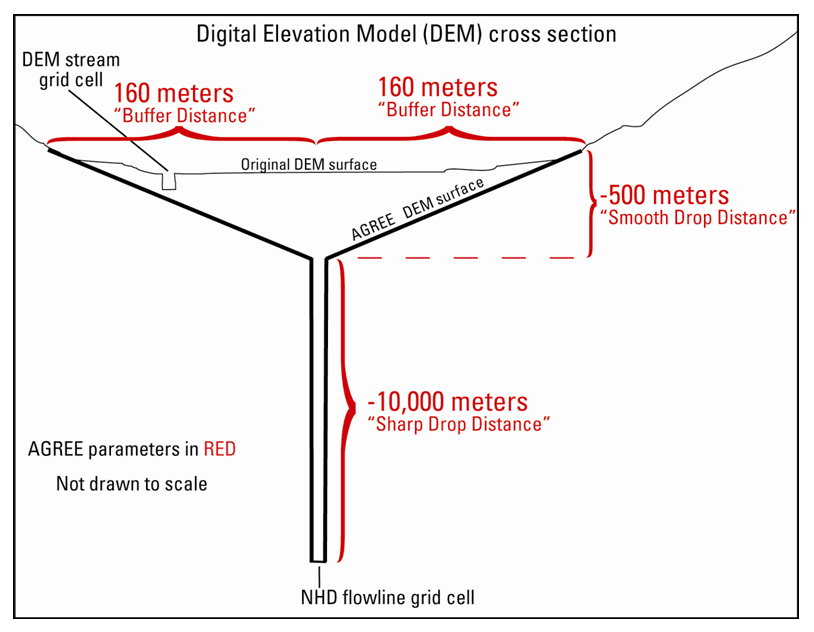 NED versus HydroDEM
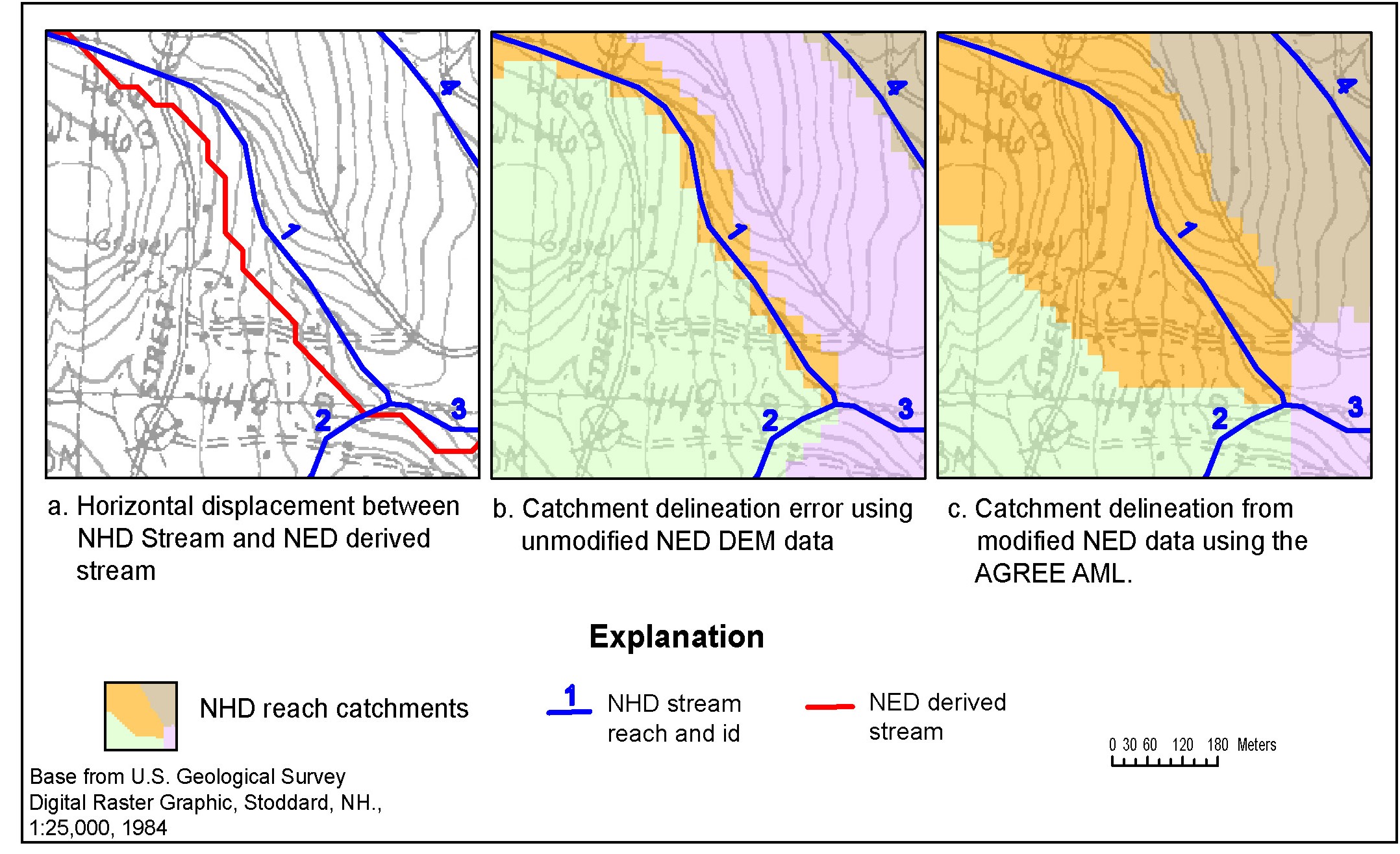 NHDPlus Refinements
Further modified the DEM surface within waterbodies to create a “Bathymetric Gradient”
Version 2 also burned in all water bodies, even isolated ones
Catchments were generated for the NHD coastal reaches 
Catchments also were generated for sinks in Version 2
Used VAA to enforce hydro stepping
Standard DEM flow paths
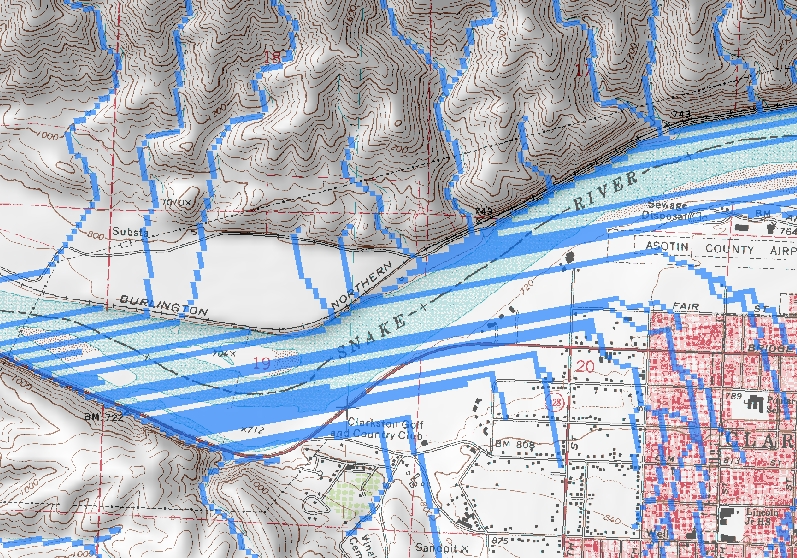 Flow paths with Bathymetric Gradient
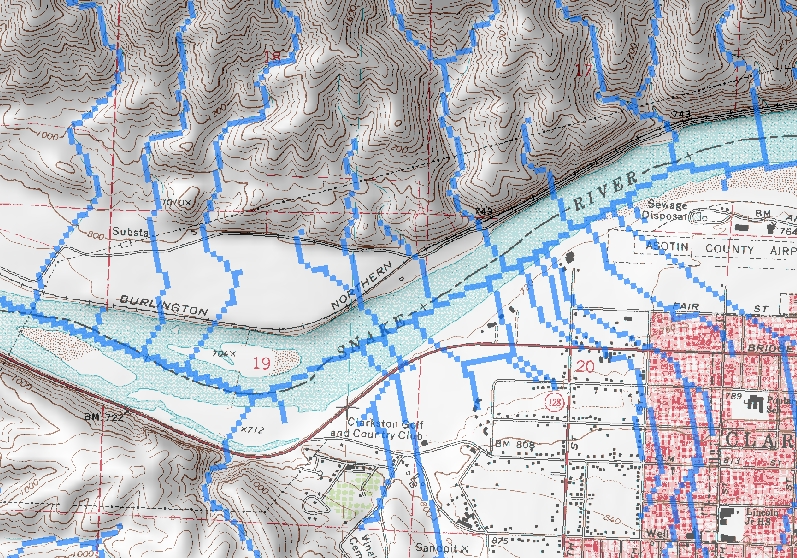 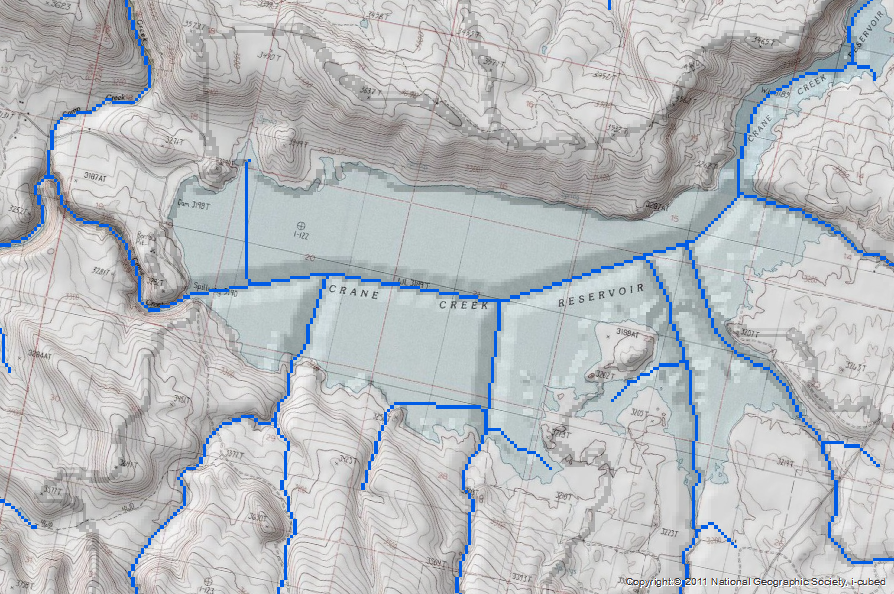 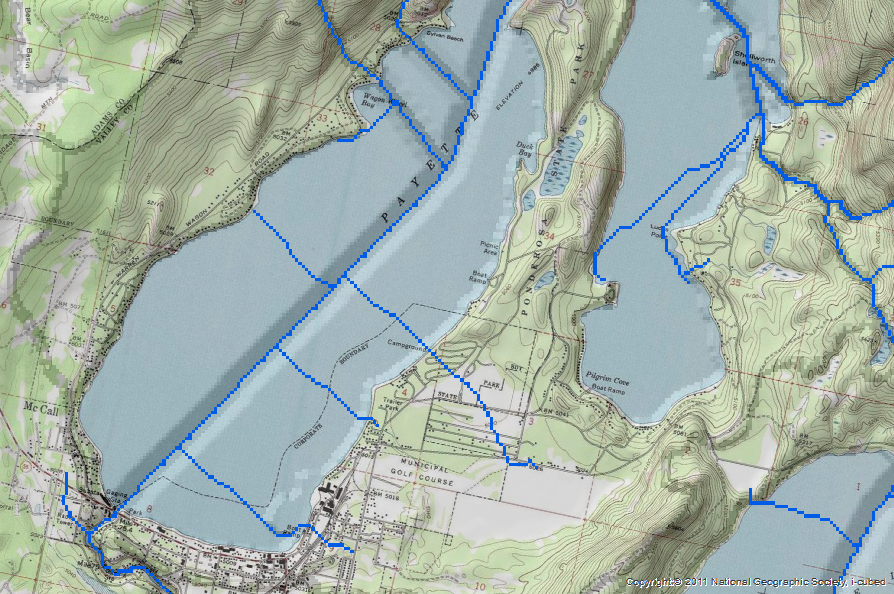 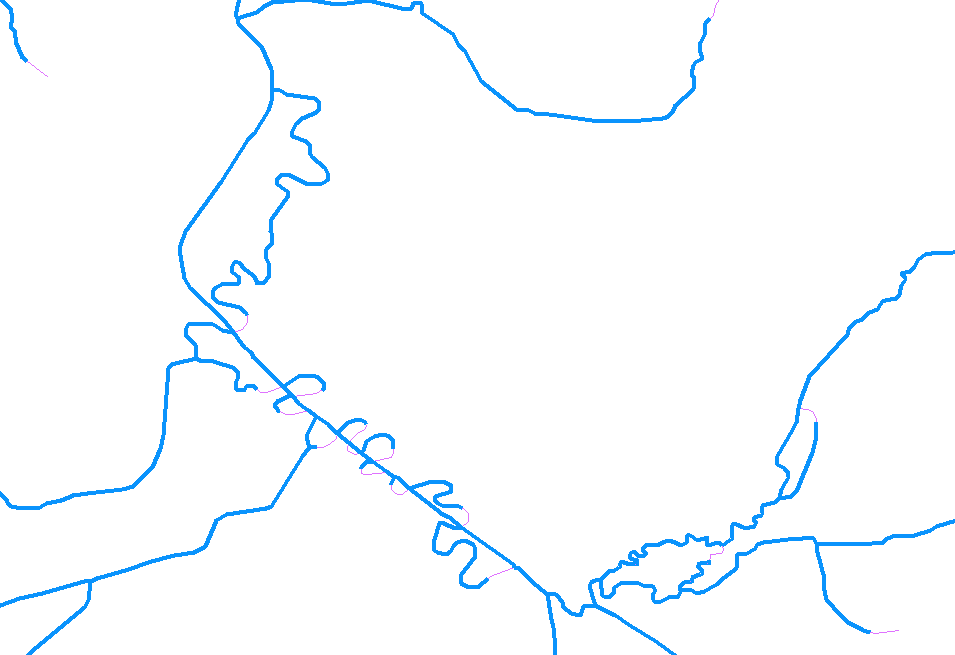 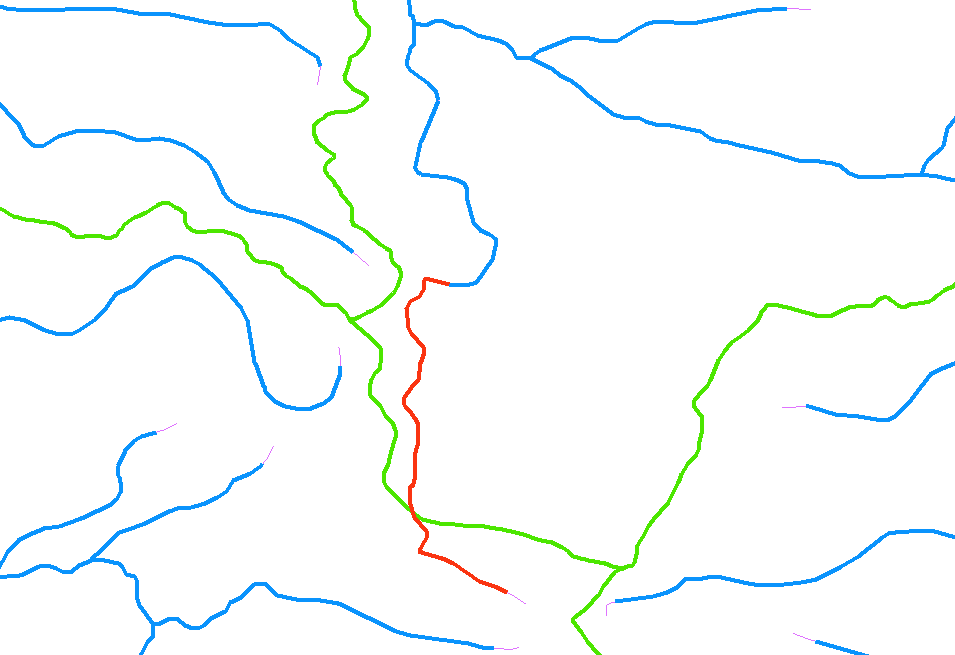 Victoria Reservoir Michigan

NHD Flowline FTYPE = Pipeline

Catch Burn Attributes

Catchment = N
Burn = N
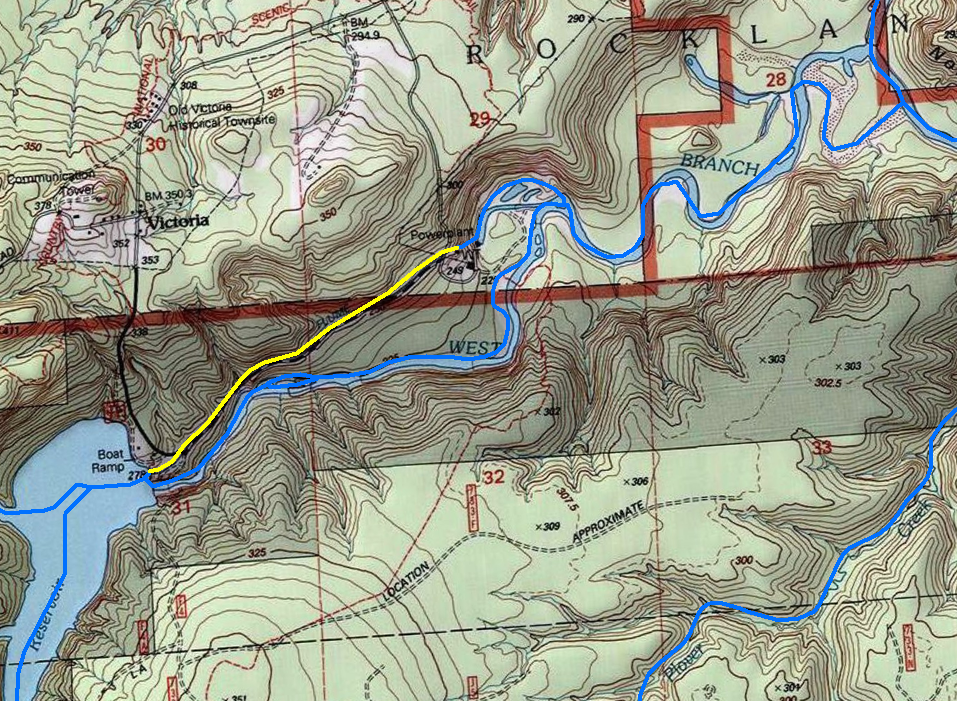 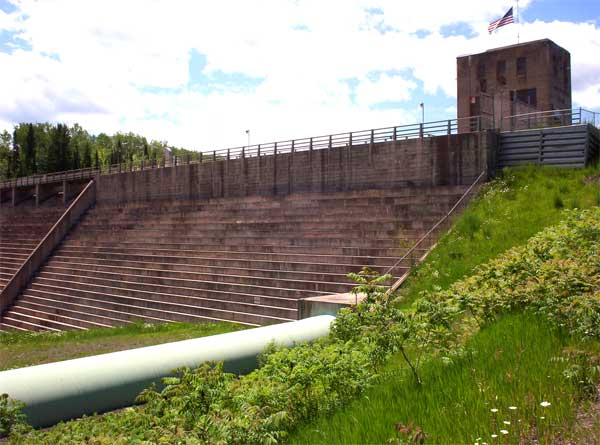 Sinks in NHDPlus V2
A sink causes the raster representation of flow to stop
Actually created by inserting a NODATA cell in the HydroDEM grid
There are many more sinks in NHDPlus V2 than there were in V1
Sinks inserted wherever streams stop
Sink Examples
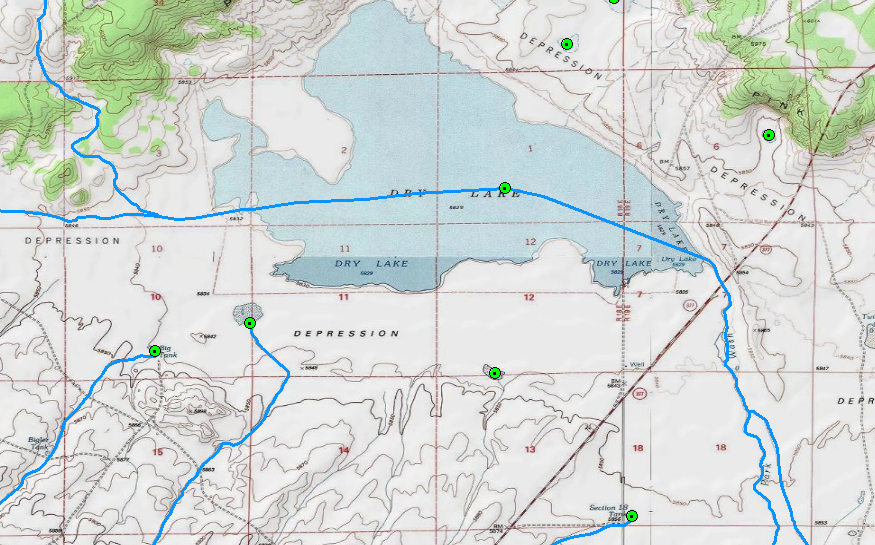 Summary
Burned and walled HydroDEM and derivatives
Improvements to the flow direction grids 
Improved input data (especially WBD)
Many more sinks than V1
Catchments generated for sinks
HydroDEM and Burn Components included in distribution
Questions?
ahrea@usgs.gov

http://www.horizon-systems.com/nhdplus/
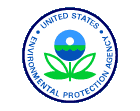